ما هي المعلومات الجديدة التي
اكتسبتموها 
من درس اليوم
؟؟
الإجمال
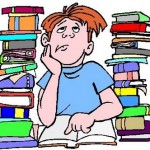 نقاط مركزية
المصدر الرئيسي لمعظم المنتجات البلاستيكية هو النفط الخام.
جميع المنتجات البلاستيكية غير موصلة للكهرباء.
تختلف المنتجات البلاستيكية عن بعضها البعض في صفة المرونة في مادة البلاستيك الذي صنع منها. 
البلاستيك عبارة عن مادة اصطناعية صعبة التحلل.
الأكياس البلاستيكية تحتاج من 400 إلى 1000 عام لكي تتحلل.